WELCOME!August Contractor Safety Meeting
August 8th, 2023
Agenda
Safety Share - SWAPP
Environmental share
Safety Events
Safety Stats
FRM TRIR Reduction Plan
Contractor engagement
2
Safety Share
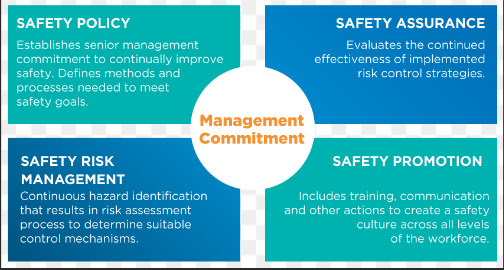 Auditing and Inspections
Screening Plant - SWAPP
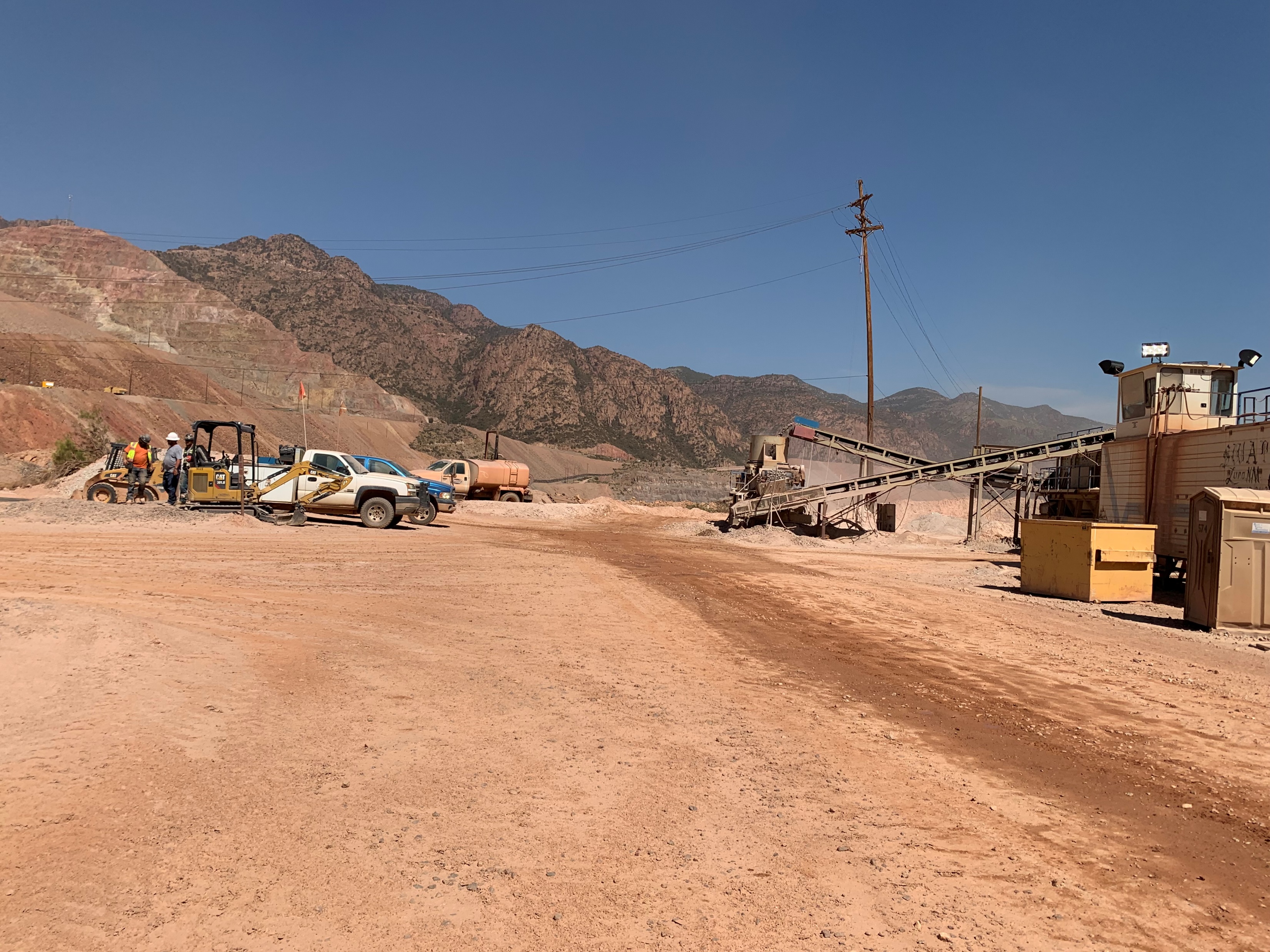 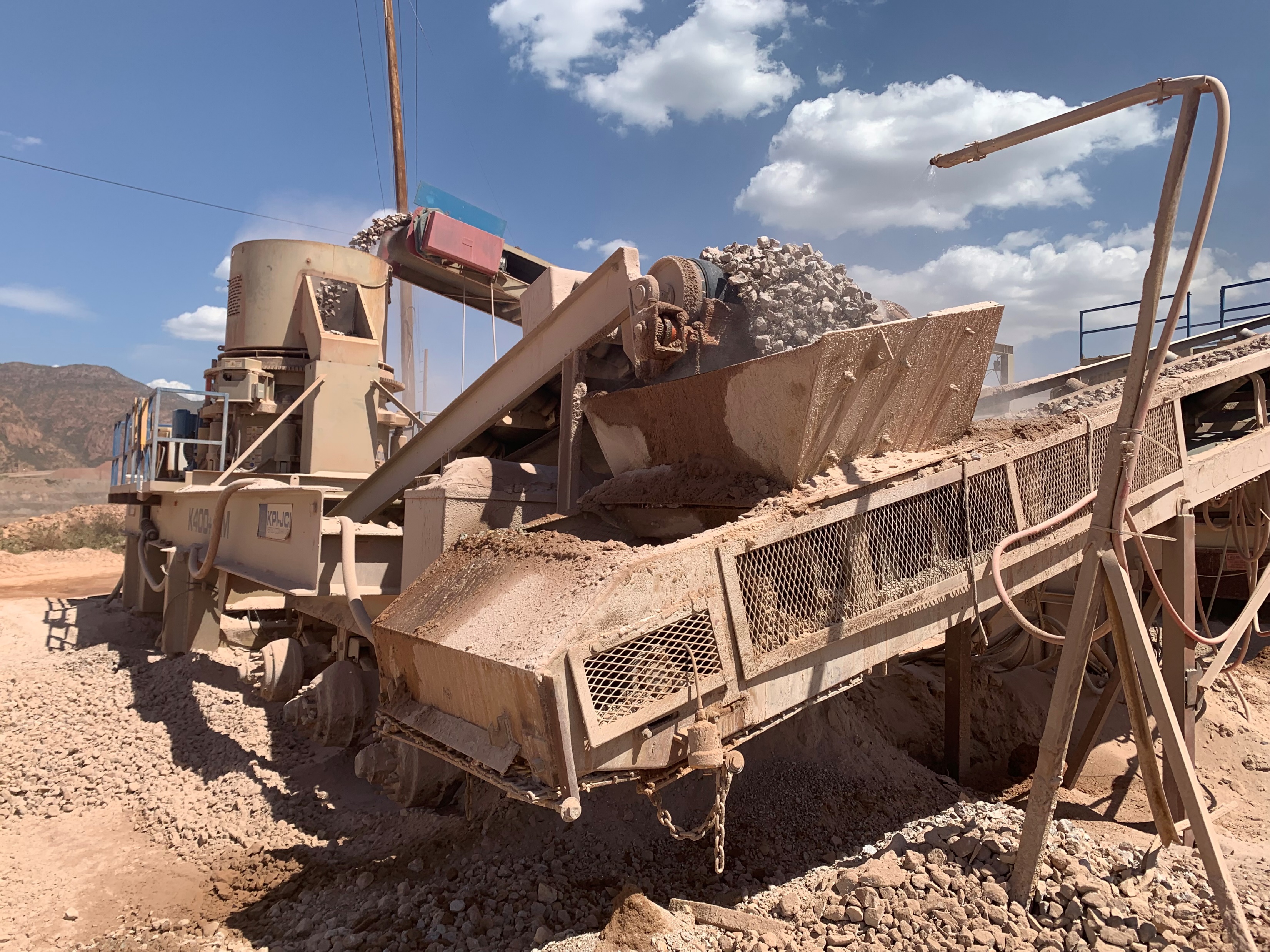 Increase signage for access heavy equipment routes
Start up alarms
Idler guarding
Additional Water sprays
Access ladders – 
Equipment checks
Screening Plant - SWAPP
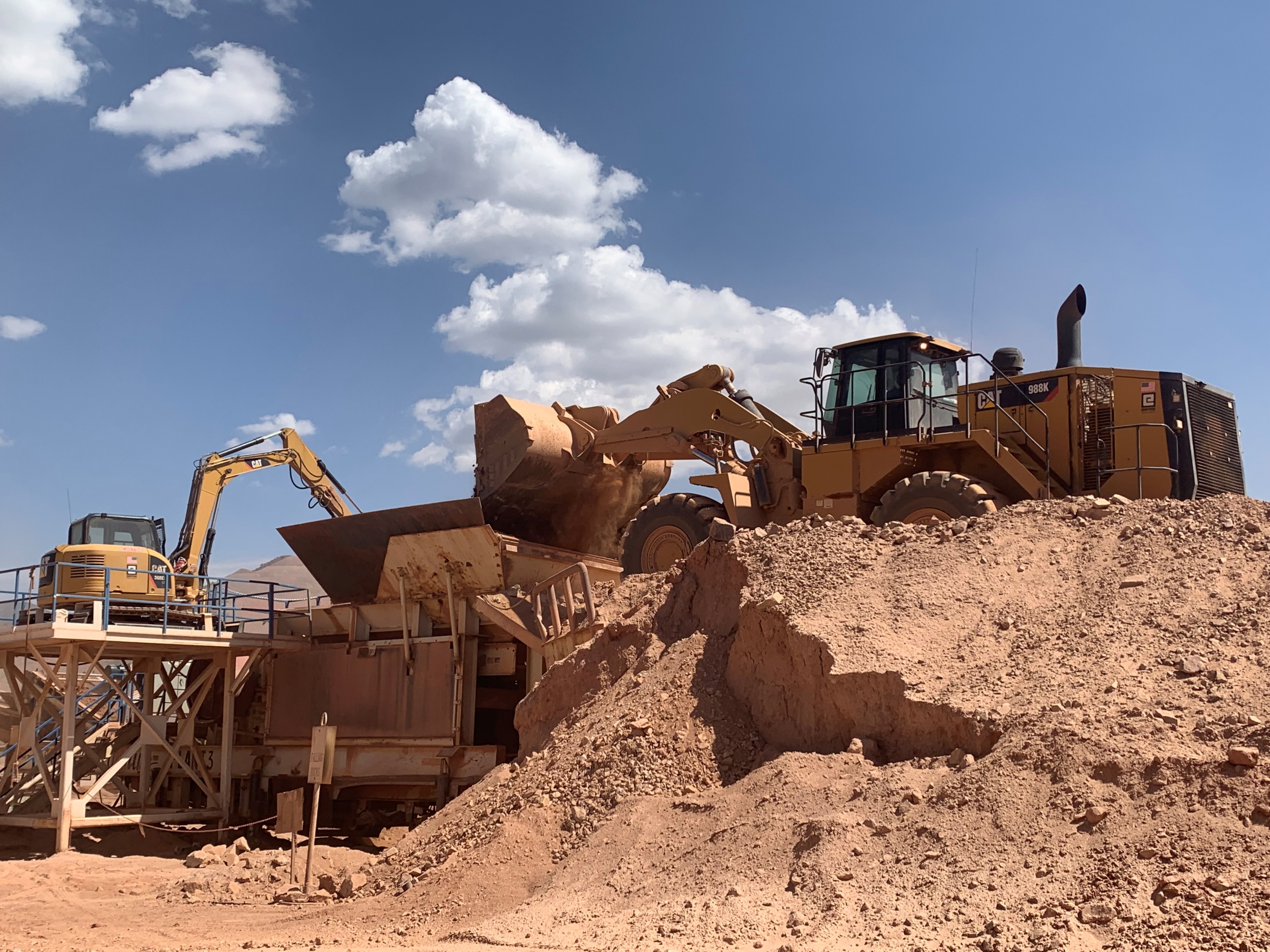 Falling rocks
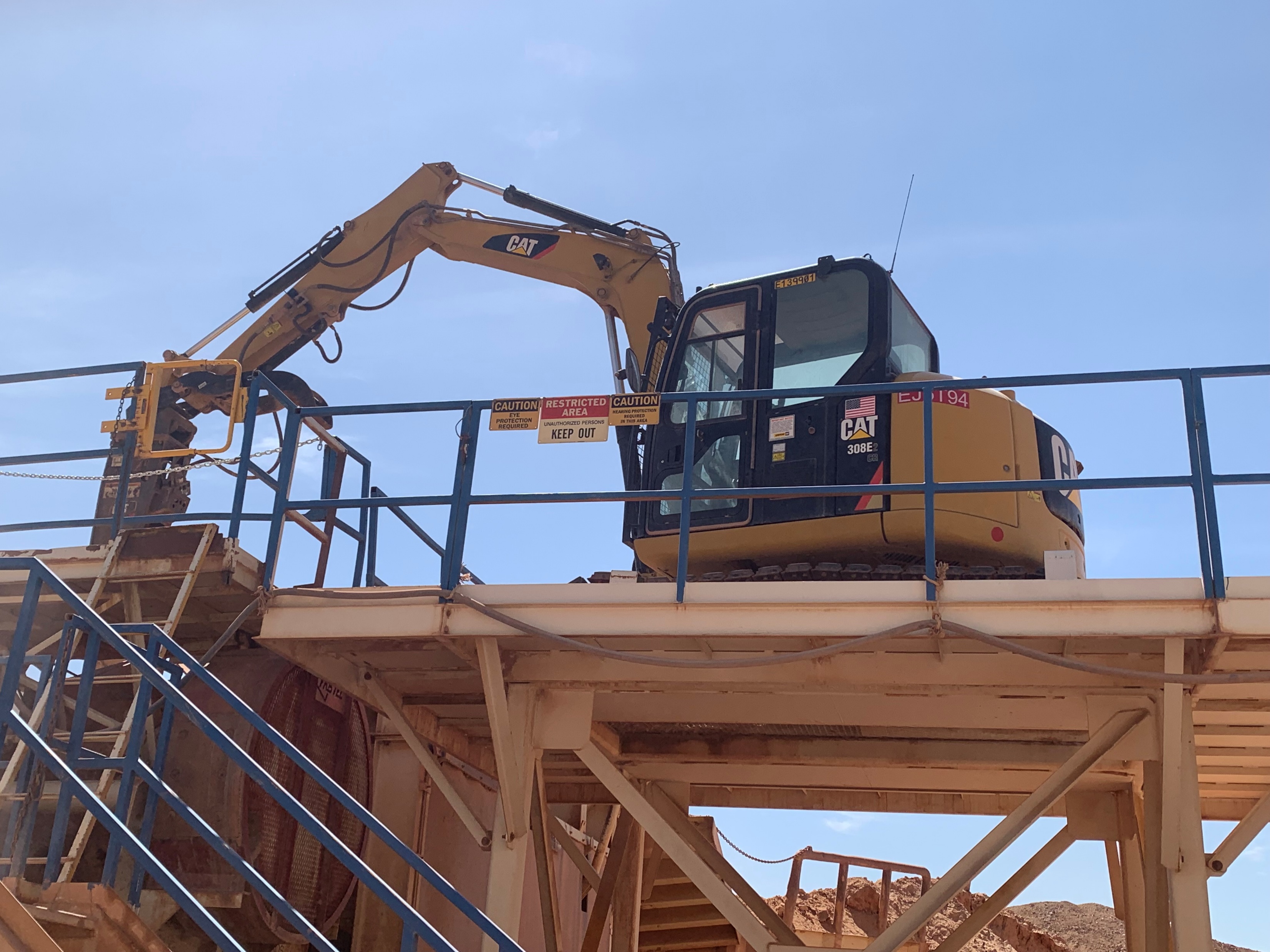 Extend barrier
Environmental ShareManagement of ChangeMOC
August 2023
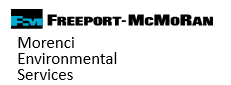 Environmental ShareManagement of Change (MOC)
What is Management of Change (MOC) Process:
A multi-disciplinary review tool to ensure projects move forward with the review of all necessary parties
Why should we submit an MOC:
To evaluate process and/or site changes and to inform of any changes ahead
To ensure compliance with legal, permitting and other requirements and to identify any other potential issues
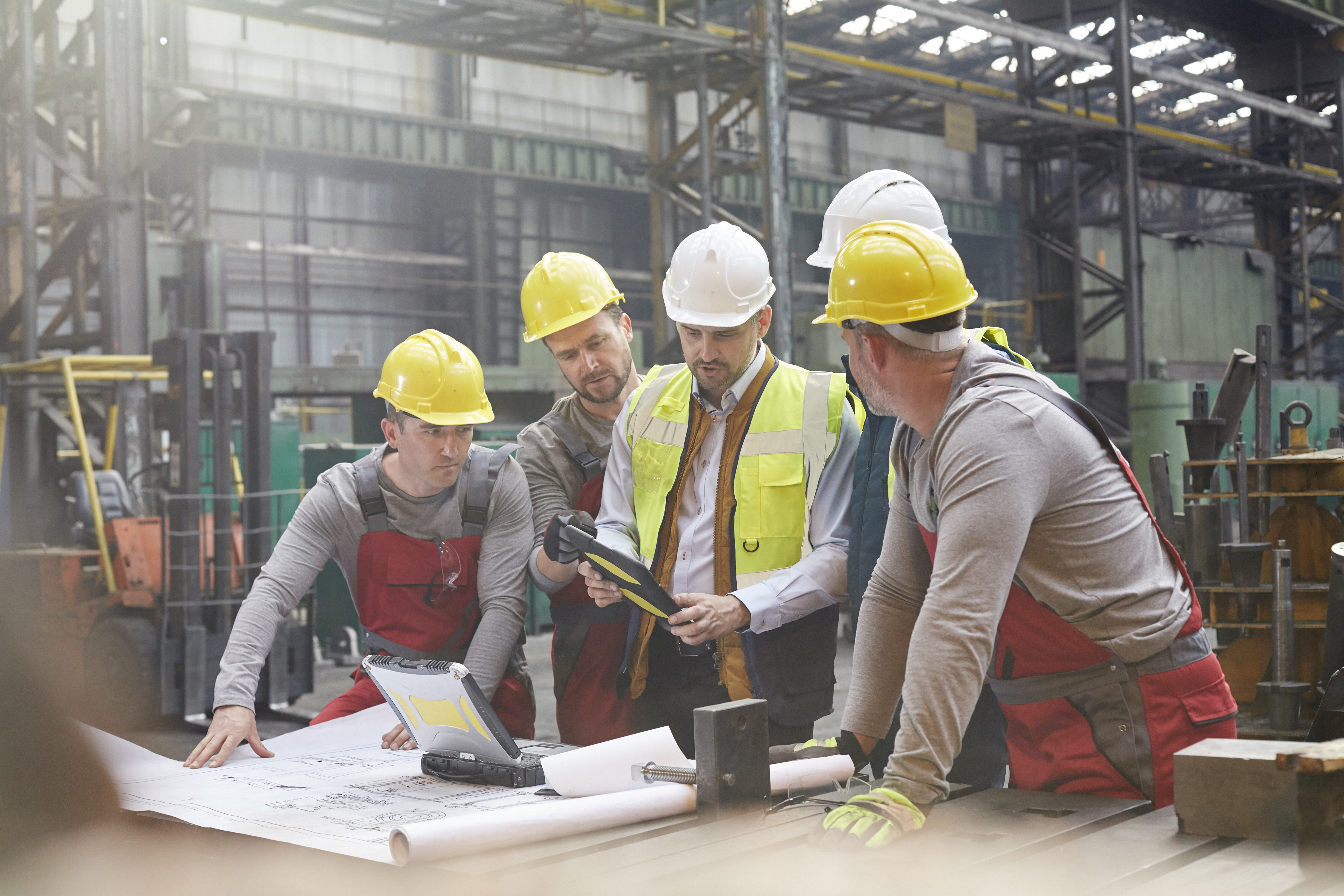 REFER TO BMP 900
What are some of the events when an MOC should be submitted?
Use of new chemical for site processes
New Projects & Expansions:  Plant Engineering and GSC (Notification to Environmental Services)
Installing new equipment, removing equipment, demolition work, or a change in equipment or process
		When in doubt “SUBMIT AN MOC”
August 2023
FCX Safety Incidents, Successes, & Alerts
8
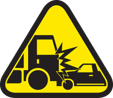 Crane Tip Over
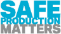 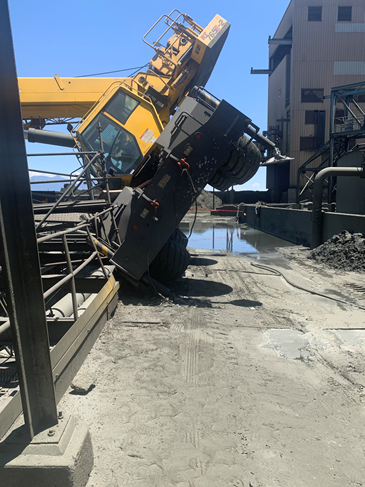 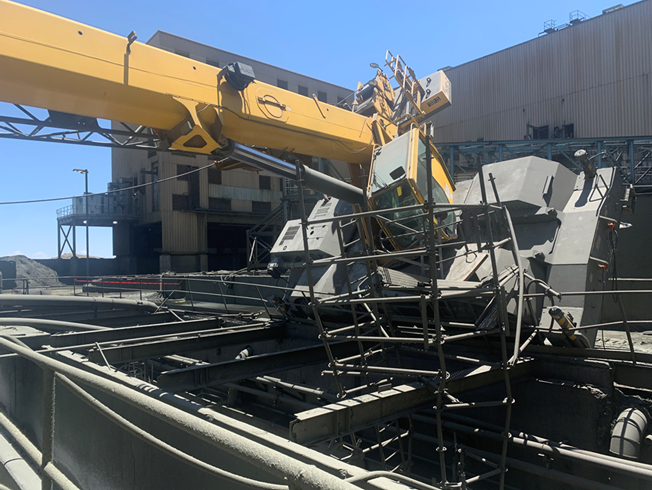 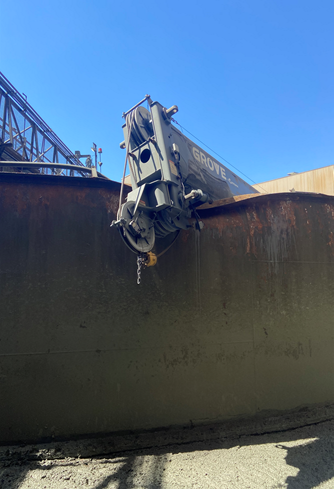 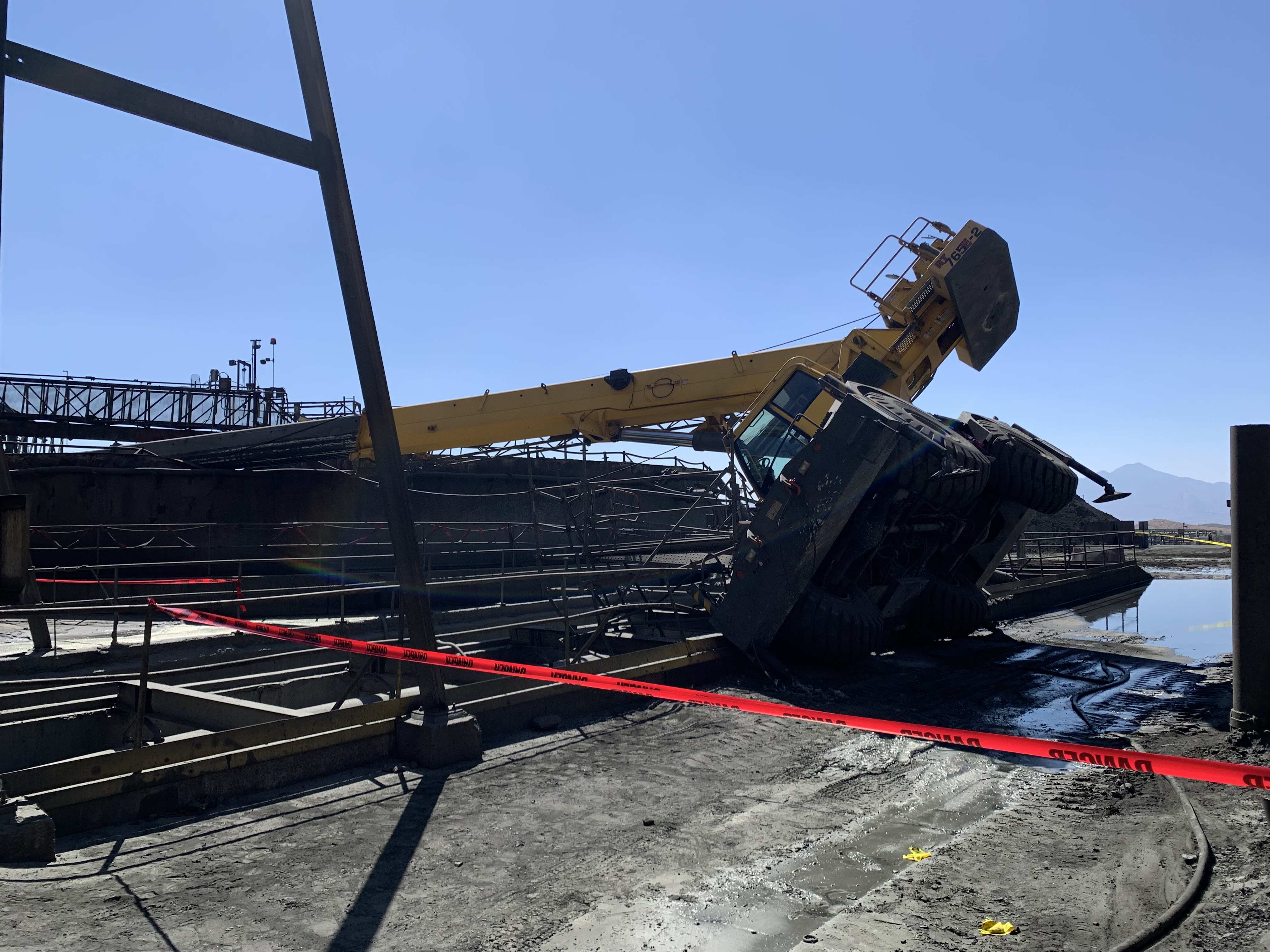 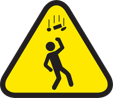 Fall of Loose Tramex to Lower Level
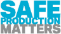 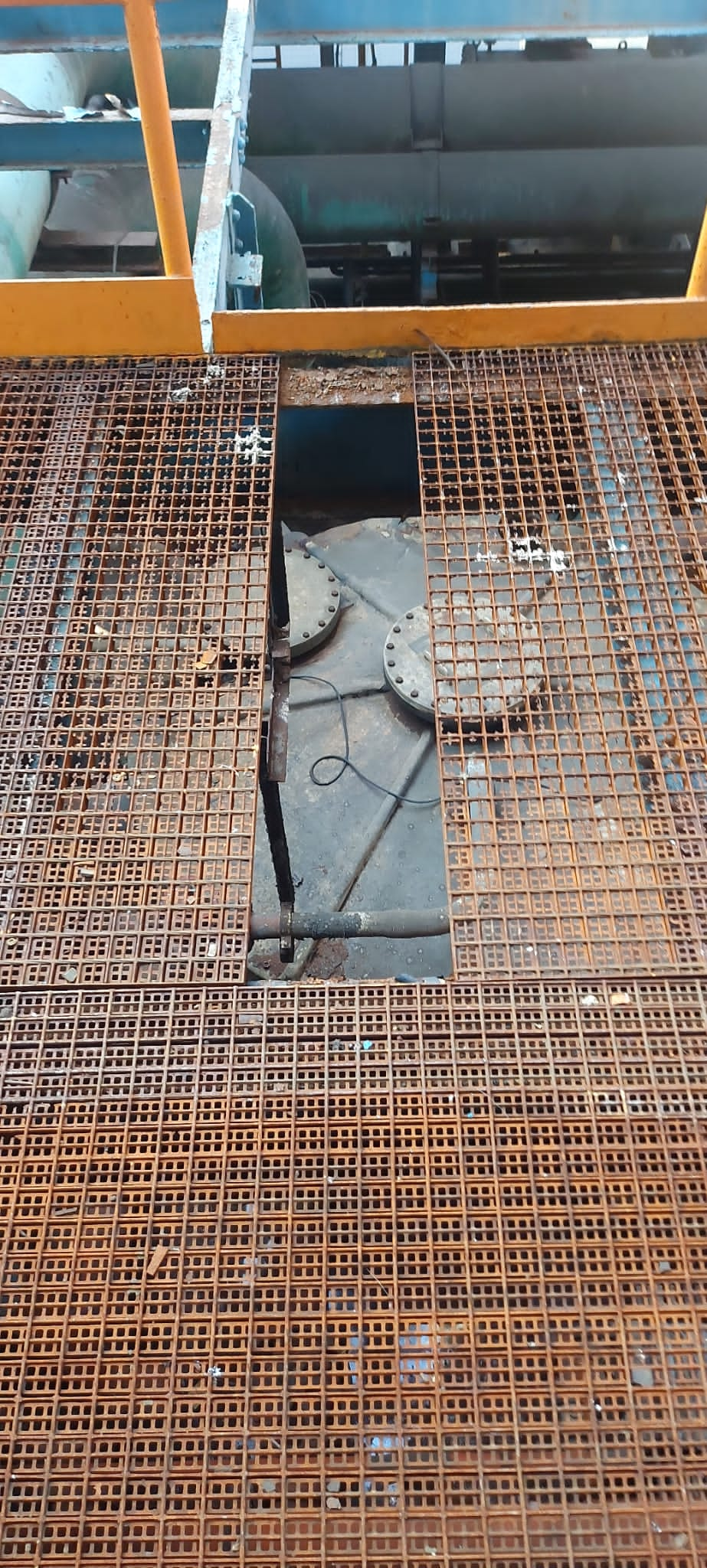 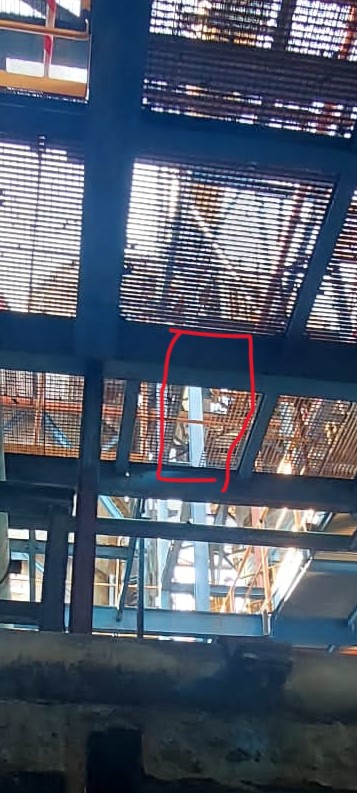 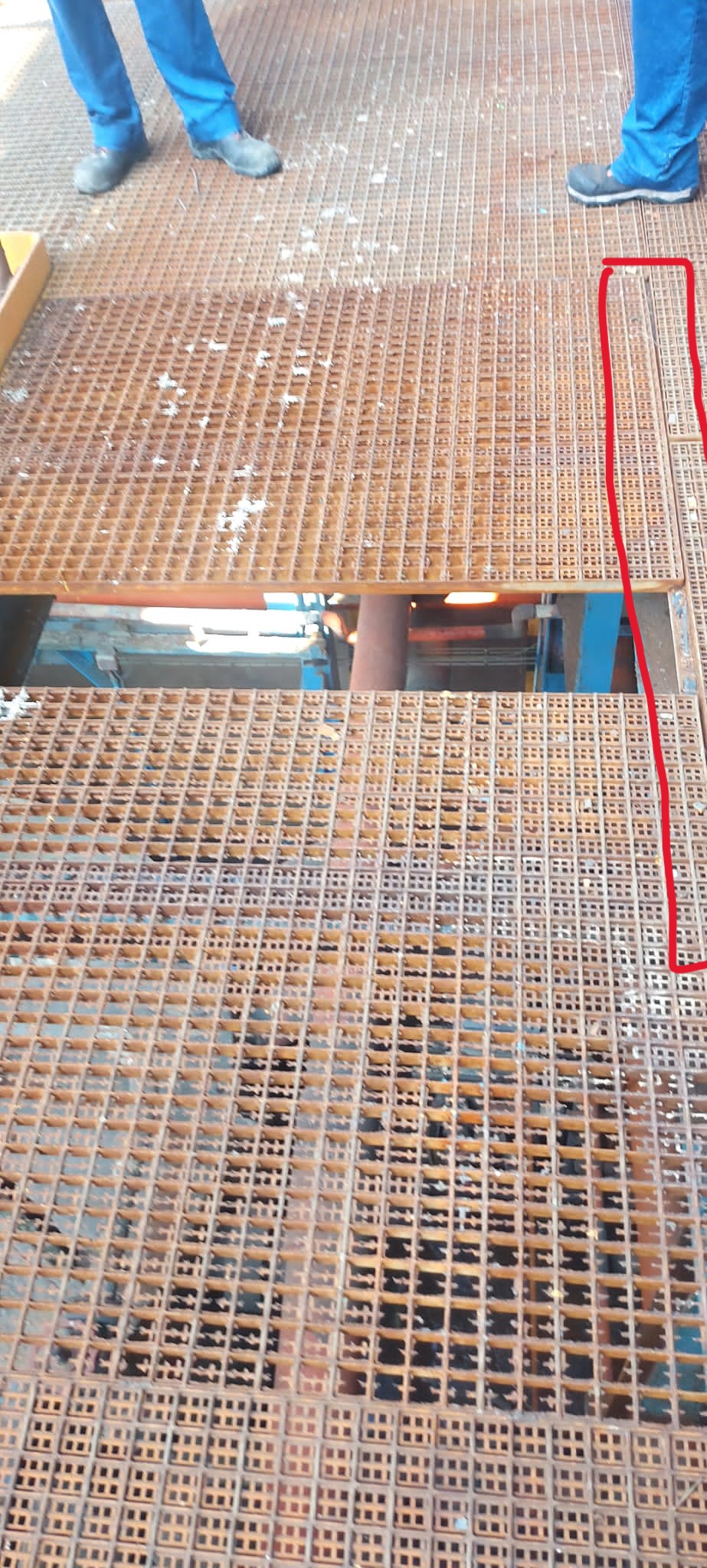 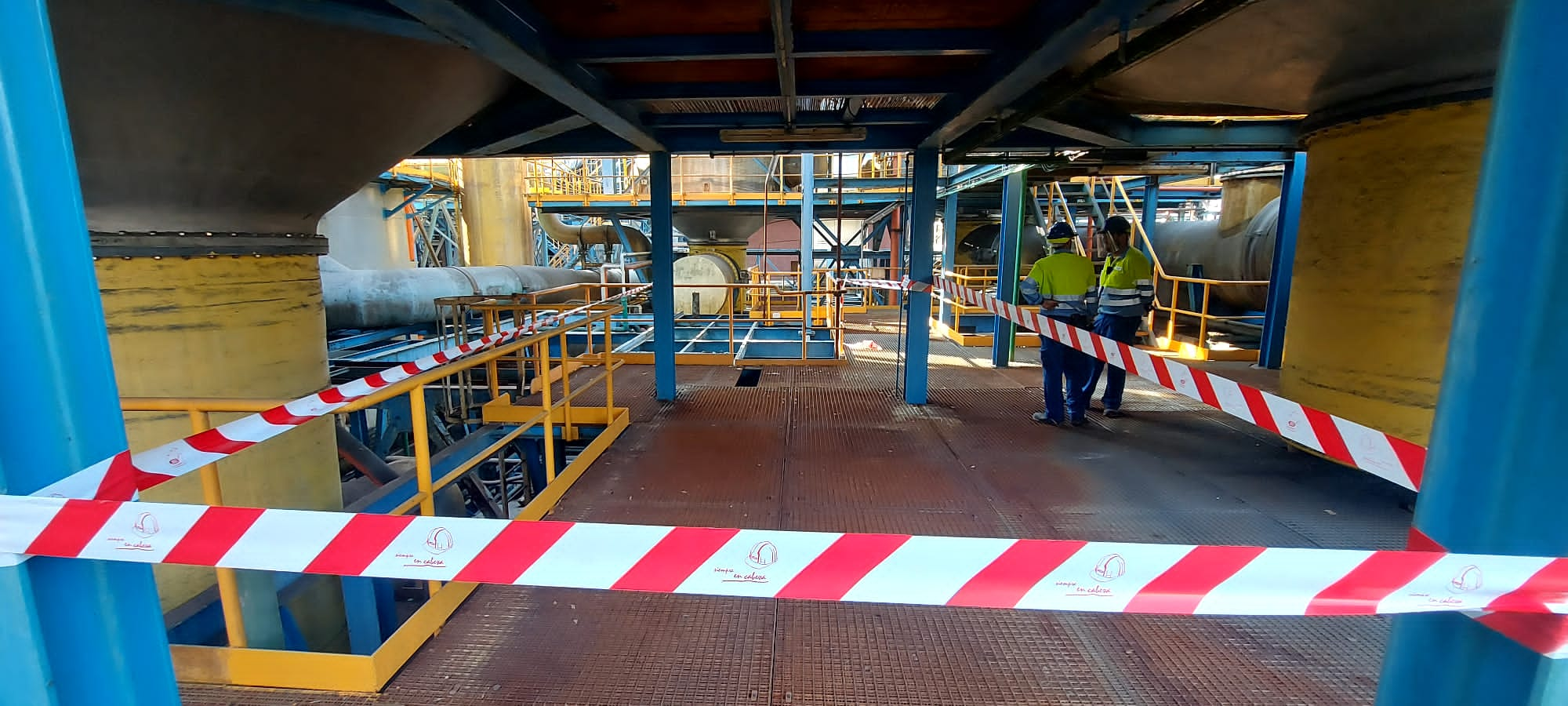 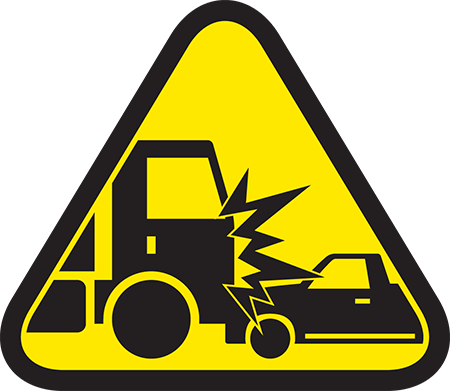 Haul Truck Drives through Berm
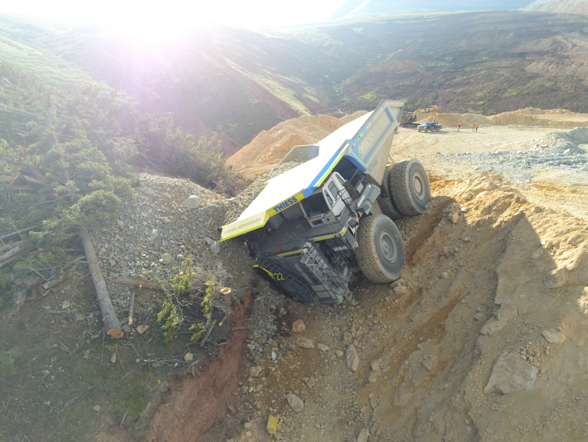 Final location of haul truck
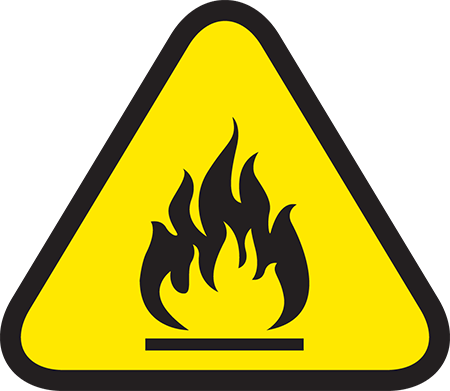 Brush Fire Caused By Dozer Spark
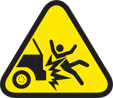 Employee in Wrong Spot at Fuel Dock
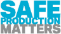 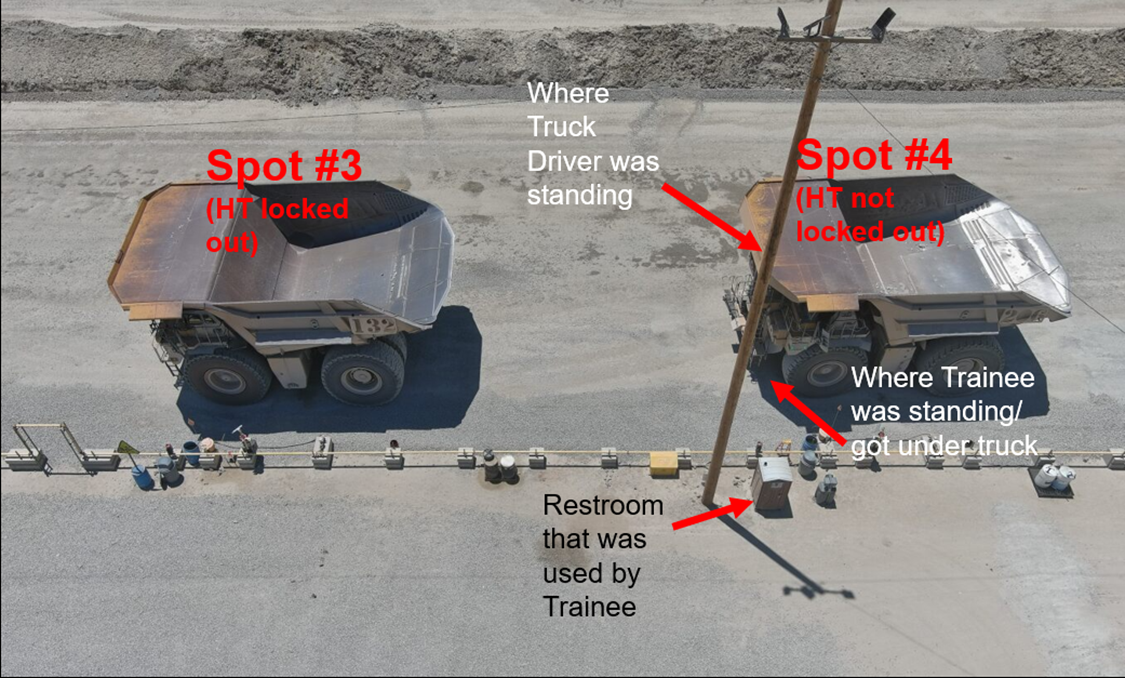 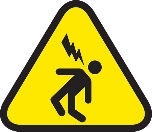 Shovel Contacts Power Lines
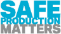 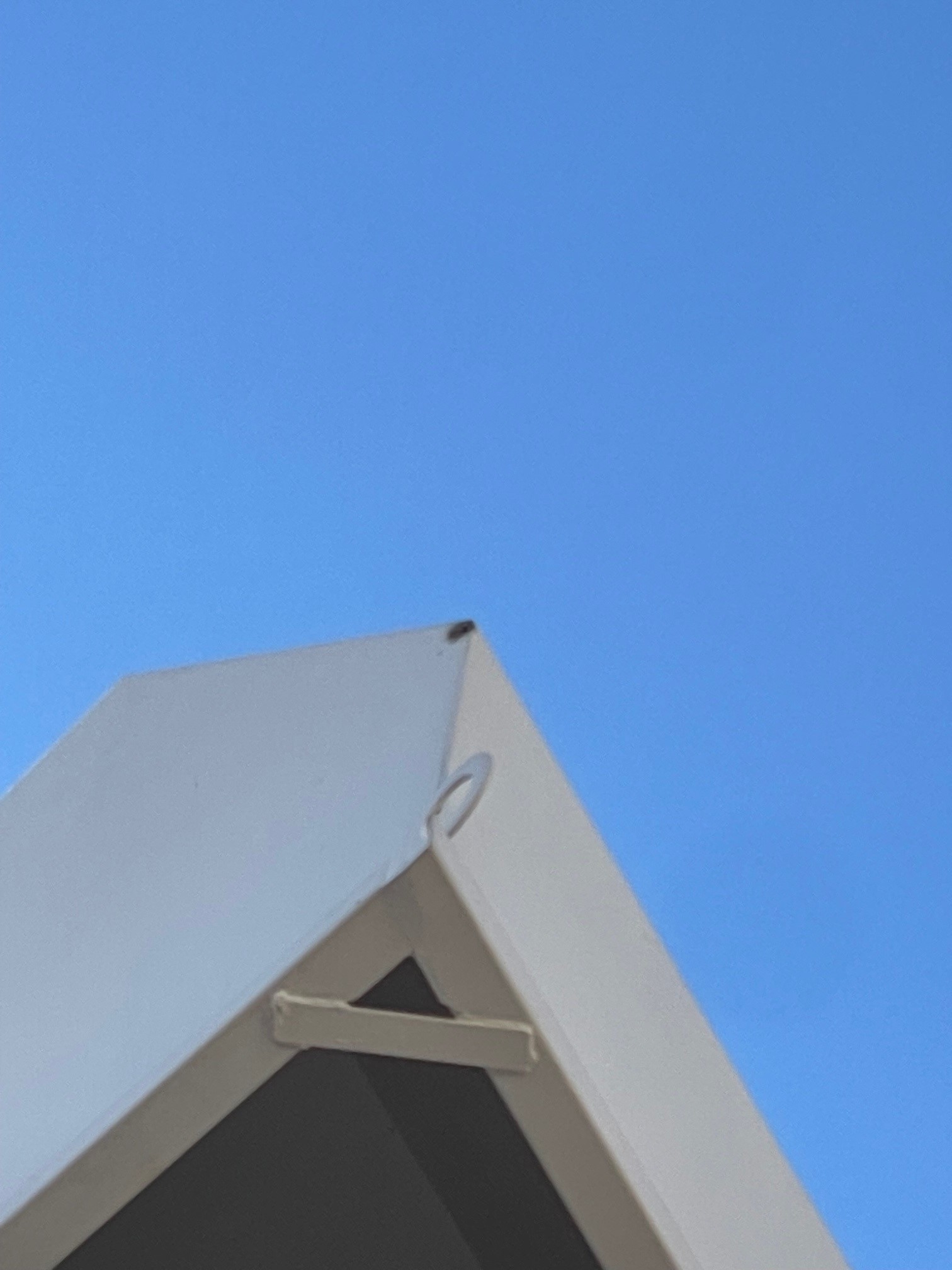 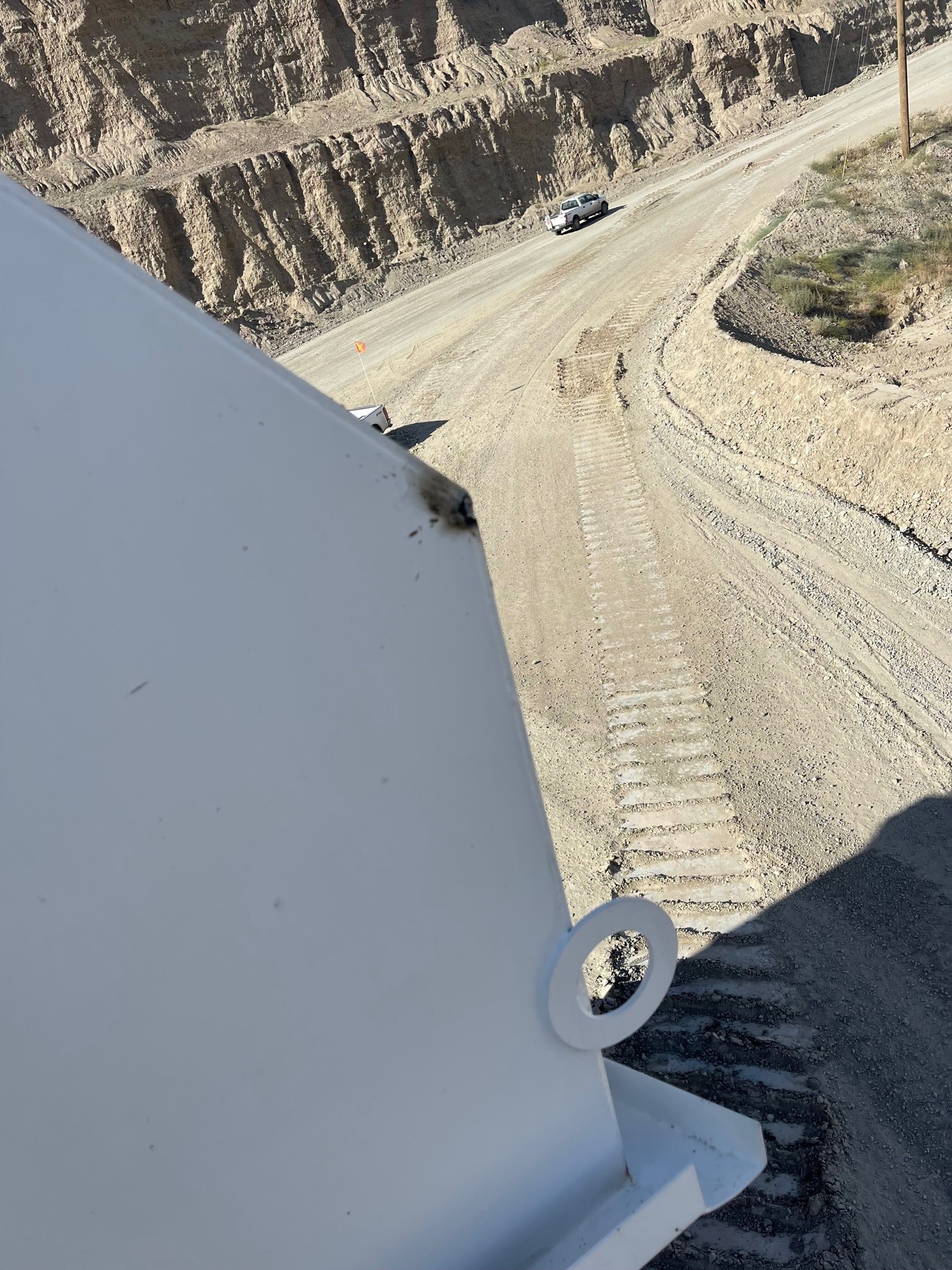 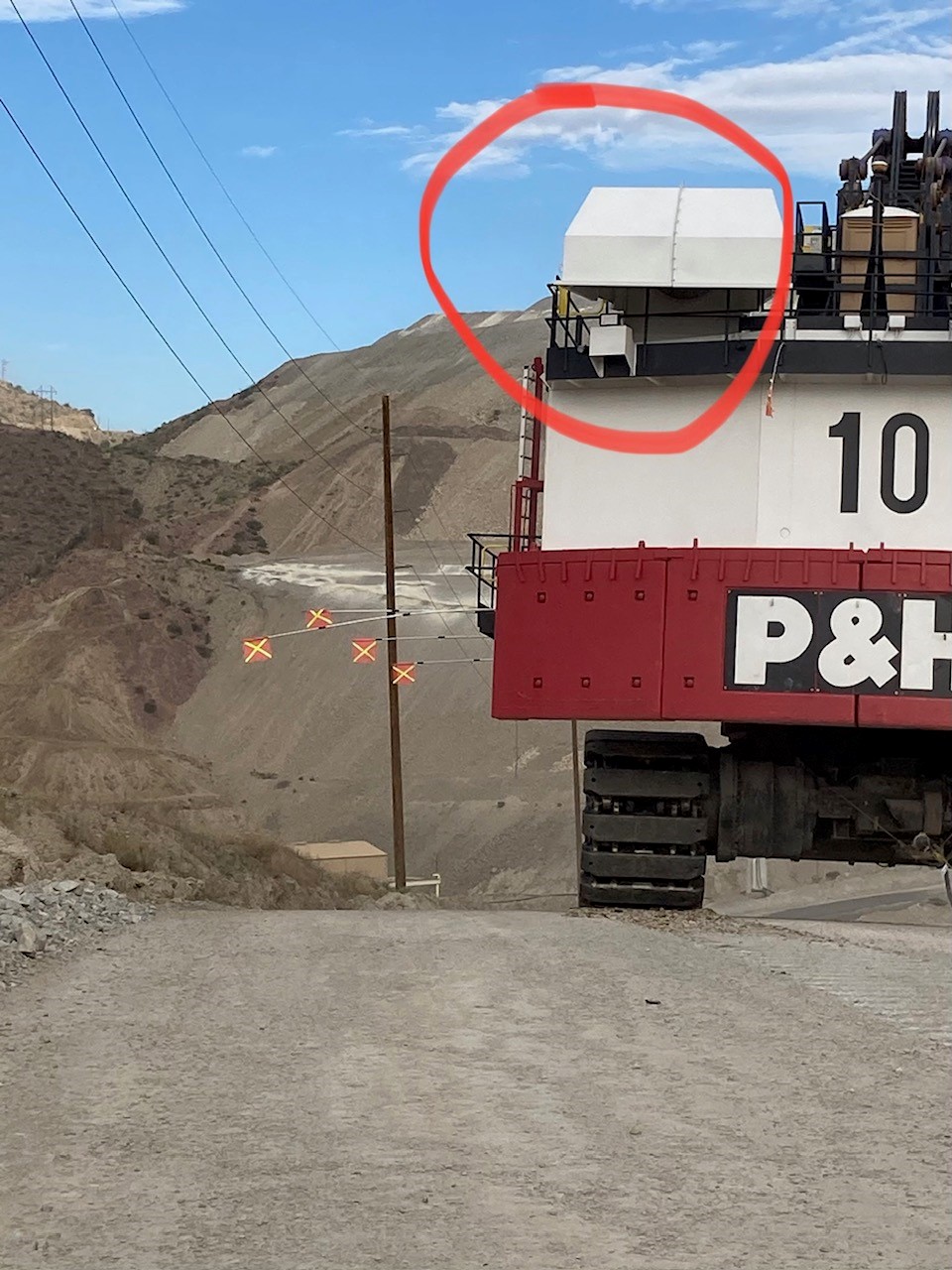 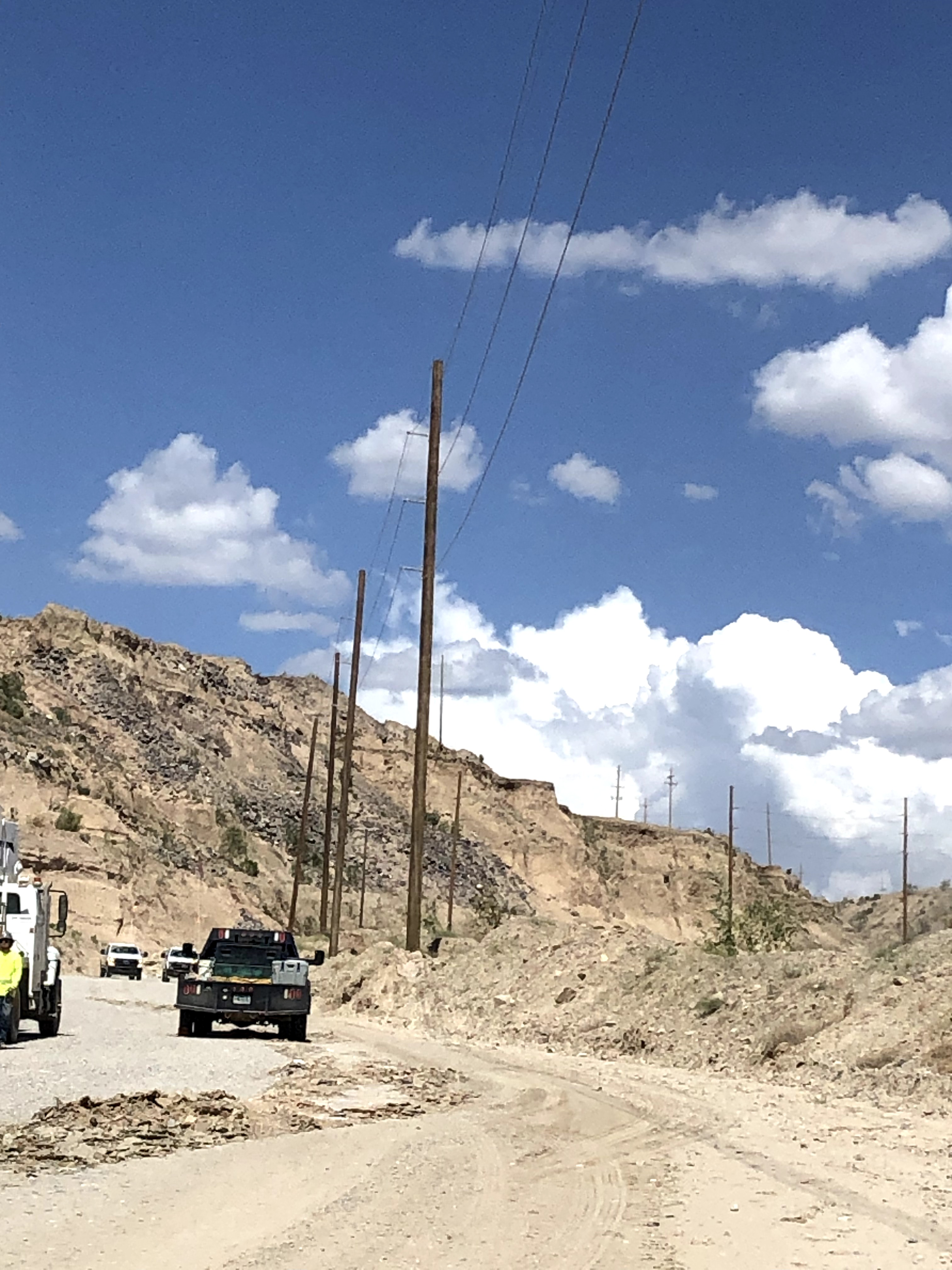 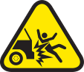 Employee Injured By Skid Steer
An employee was injured when a skid steer lurched forward, knocking the employee to the ground and running over the employee’s leg.
Near Miss Clinic Remodel  Initial Learnings
After job was stopped, eval assumed sub floor level concrete was covering the sewer line. 

Our thought processes are affected by perspectives. Perspectives are affected by paradigms.  Paradigms are frames of reference. Frames of reference are historical files in memory and deadlines. 

Include Blue Stake surveyors and Safety.
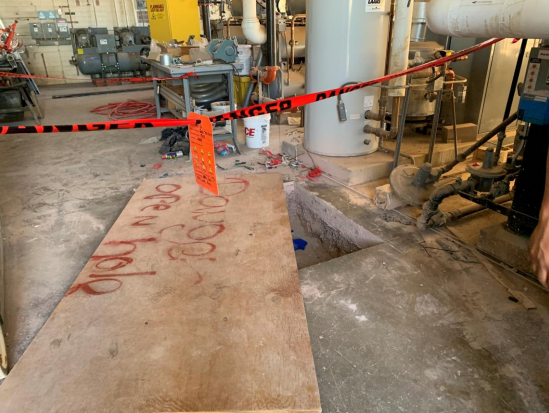 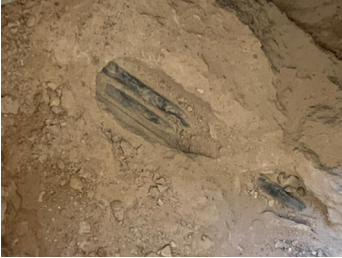 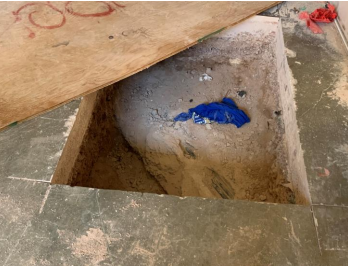 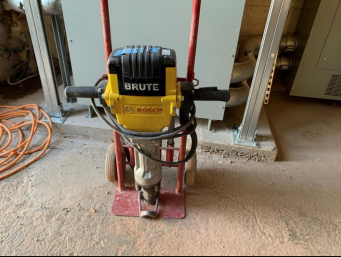 16
Morenci TRIR
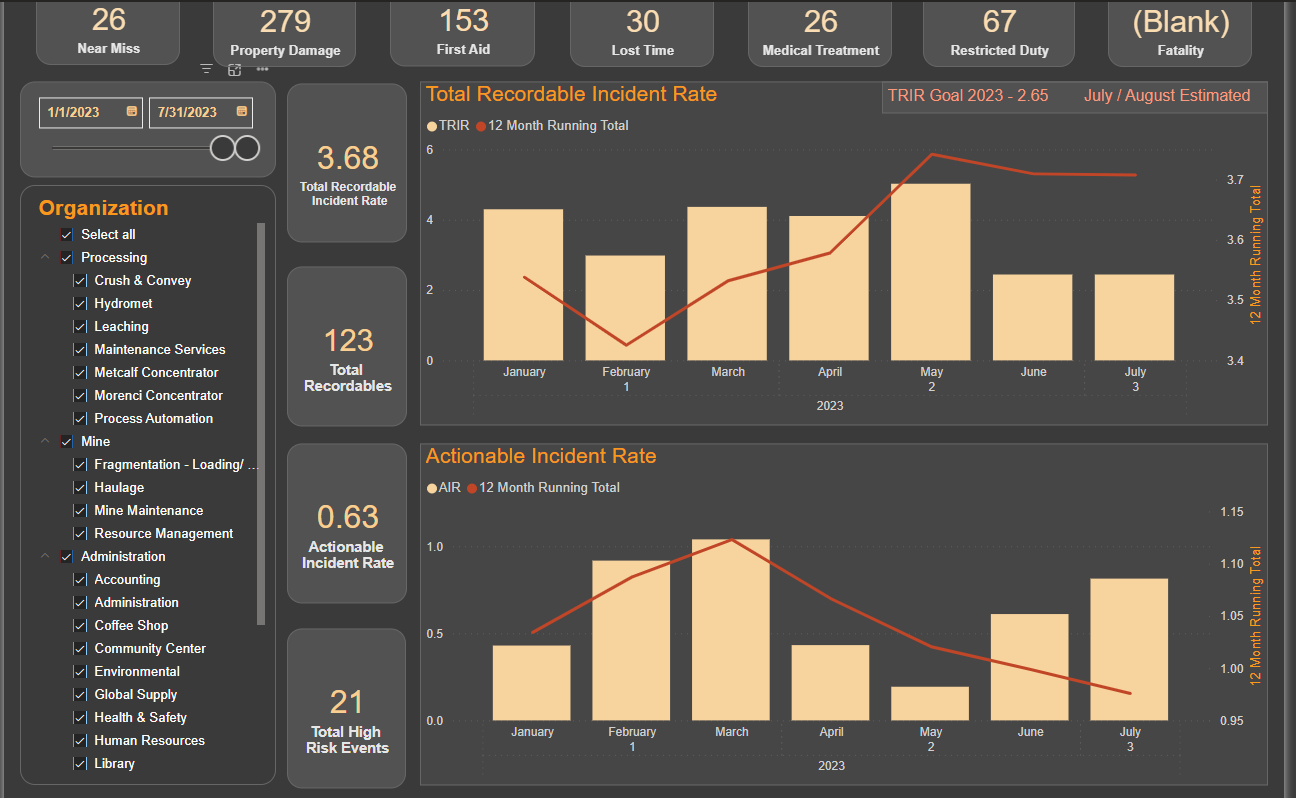 17
Contractor TRIR
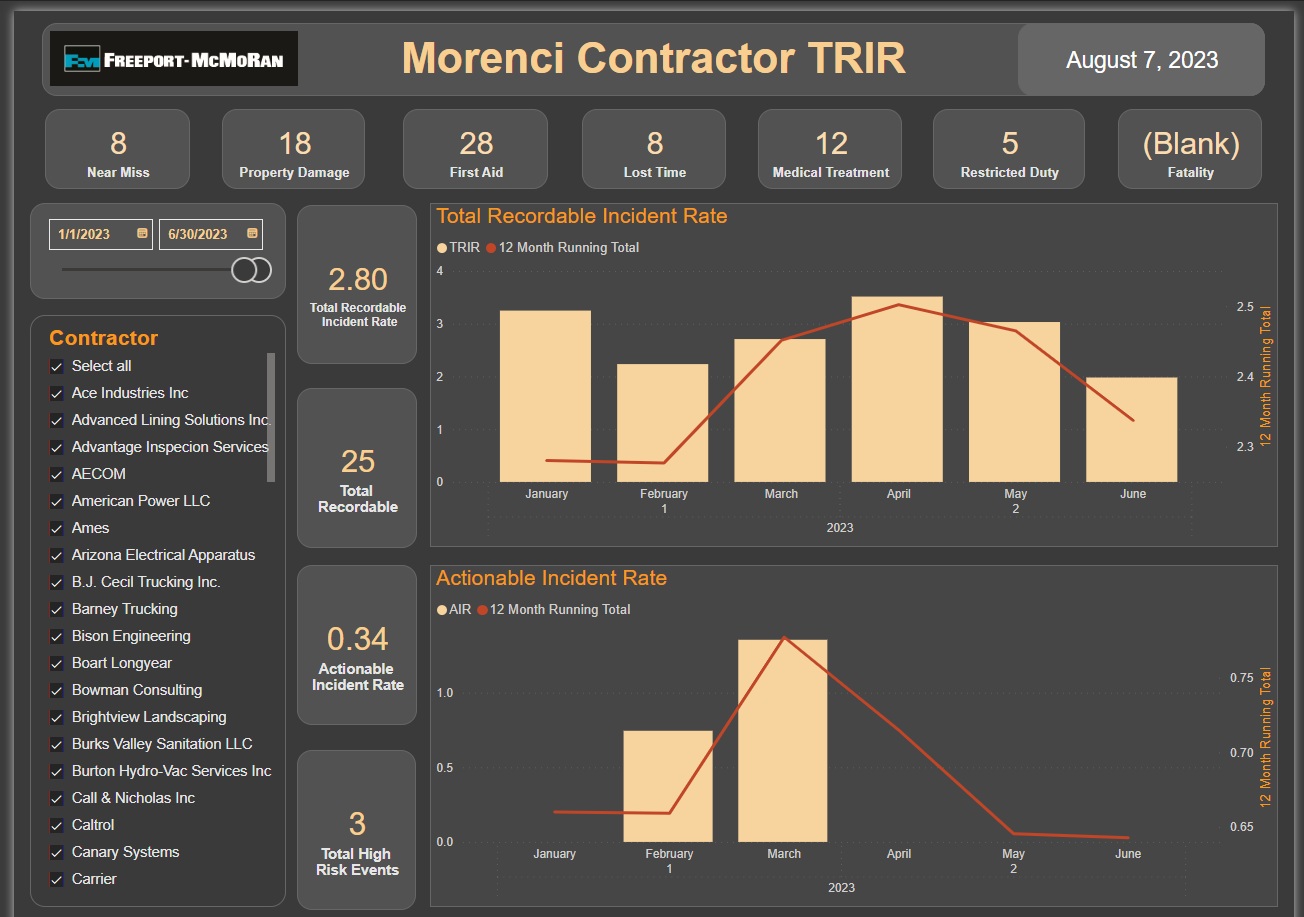 18
Heinrich Pyramid
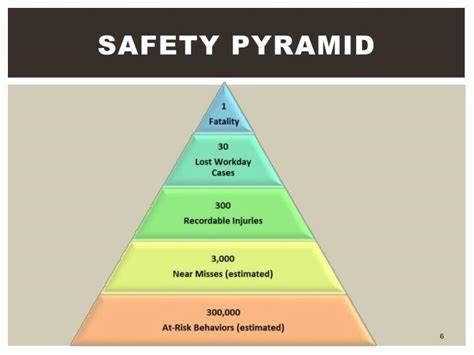 Theory
Is there a base layer below the behavior block?
How to address that?
19
Safety Acknowledgements
Reflect on our recent safety performance
Our safety record is unacceptable. 
Uptick in high- and low-energy events points to acceptance of tolerance for incidents?
After refocus efforts, we continue to fall short of our goal to keep people safe.
Commitment to safe production 
As a team, we have a responsibility to get safety back on track. It starts today.
All employees receiving a safety commitment card
20
Safety Process Checks
21
FRM Booklets
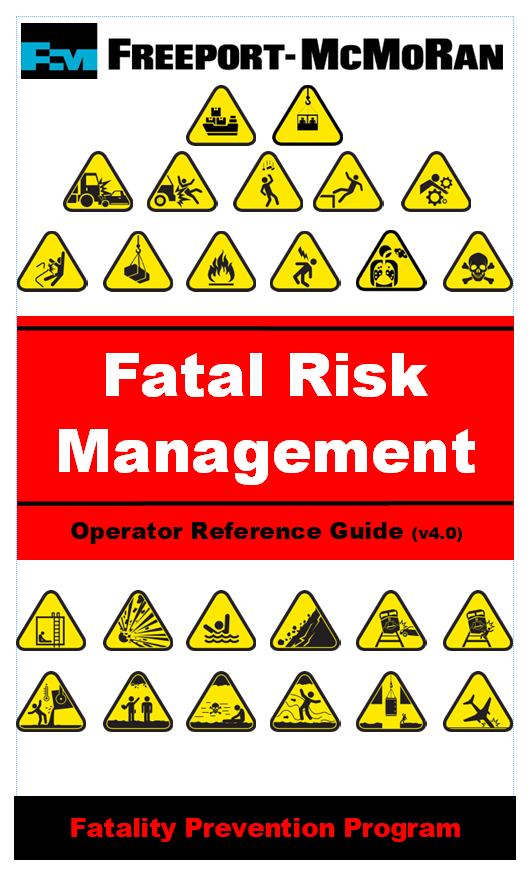 We need all employees and contractors to understand fatal risk management

We’ll be handing them out after the meeting. If you aren’t here in person, please schedule a time to pick them up for your employees
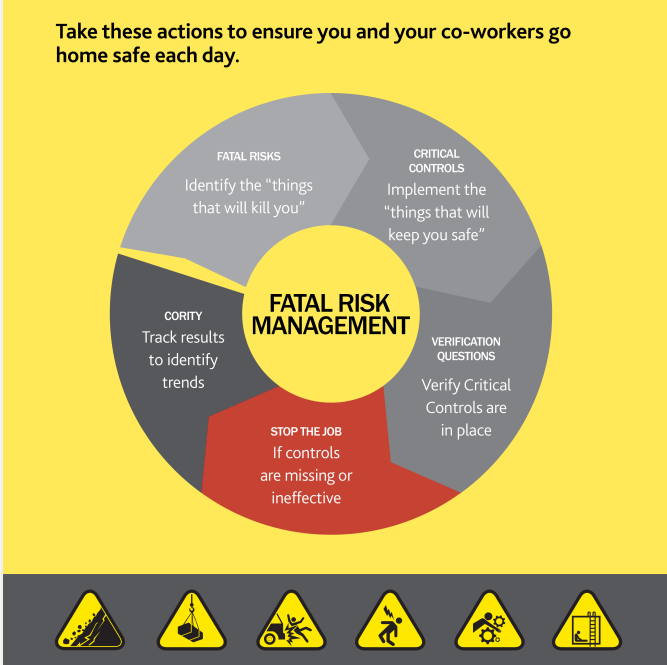 22
Safety Commitment Cards
Safety is a top priority and core value.
Each of us has a responsibility to put safety first and hold ourselves and each other accountable.
We are doing a recommitment to safety – every employee will sign and carry
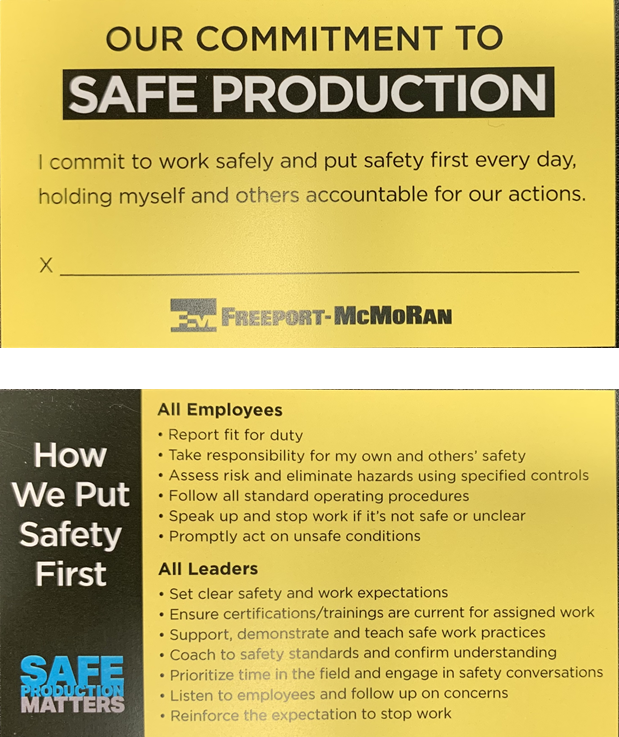 23